DEUTSCH
5.KLASSE
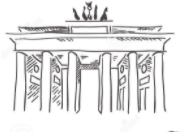 THEMA DER STUNDE:
             Die Haustiere
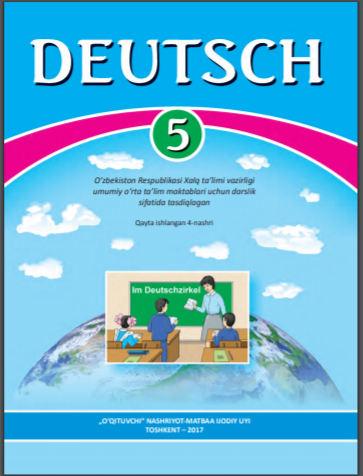 PLAN DER STUNDE:
Kontrolle der Hausaufgabe
Wir lesen das Gedicht
Wir lernen neue Wörter
Wir machen Übungen
 Wir singen ein Lied
 Aufgabe für selbständige Arbeit
Kontrolle der Hausaufgabe
S.59
Ich bin ...         als meine Schwester. 
Mein Freund spricht Deutsch ...         als ich.
Dieser Sportler läuft	...	         . 
Samarkand ist ...      Stadt in Usbekistan.
Seine Antwort ist ...          . 
Dieser Fluß ist ...         als jener.
klüger
besser
schneller
älter
richtiger
länger
Die Haustiere
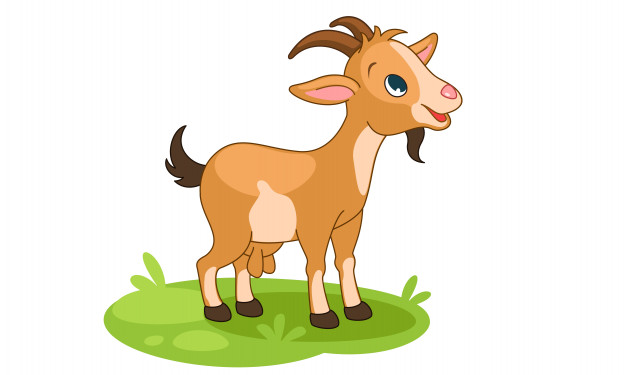 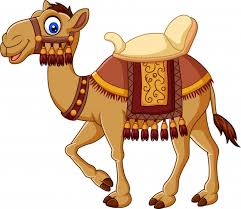 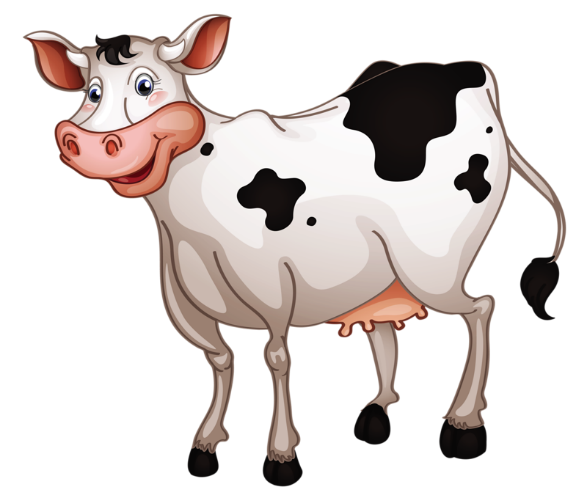 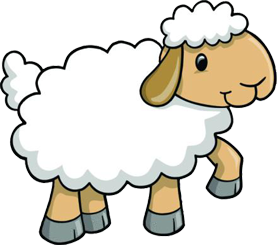 das Kamel
die Ziege
die Kuh
das Schaf
Die Haustiere
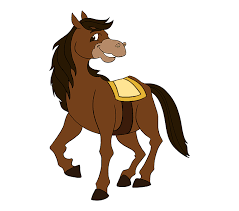 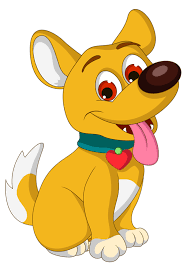 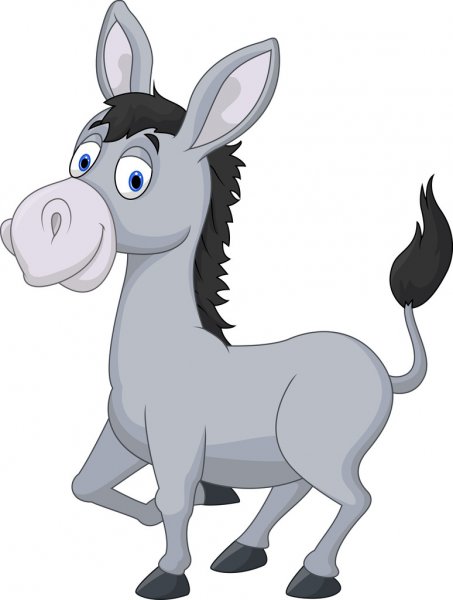 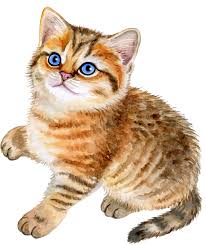 das Pferd
der Hund
der Esel
die Katze
Wir lesen ein Gedicht
Alle Tiere sind wie Menschen,
Haben Vater, Mutter, Kinder,
Lieben Sonne, Wind und Wasser,
Frühling, Sommer, Herbst und Winter.
Alle Tiere sind uns Freunde.
Darum sollen wir sie lieben
Und das steht in ihren Augen
Grob und klar und schon geschrieben.
Neue Wörter
Neue Wörter
Wir lesen den Text
Die Haustiere.
Es gibt viele Haustiere.
Der Hund, die Katze, die Kuh, das Pferd, das Kamel, das Schaf, die Ziege, der Esel sind Haustiere.
Viele Haustiere helfen dem Menschen.
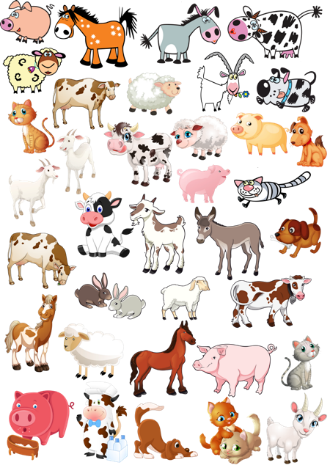 Wir lesen den Text
Der Hund bewacht das Haus.
Die Katze fängt Mäuse.
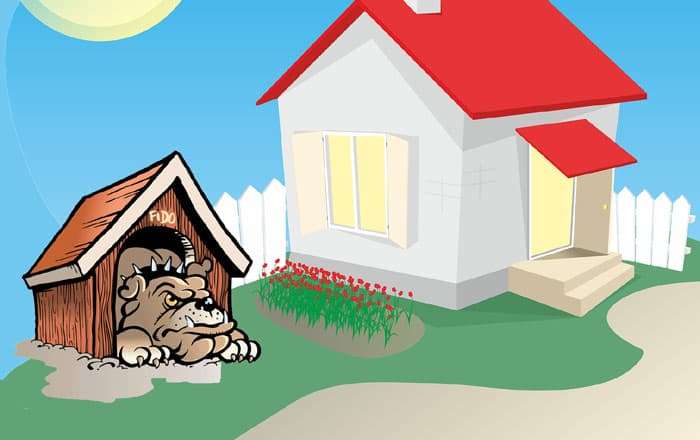 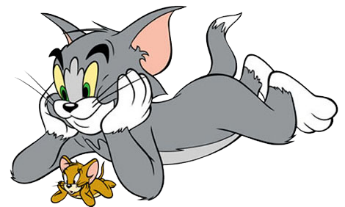 Wir lesen den Text
Das Pferd, das Kamel und der Esel helfen dem Menschen bei der Arbeit.
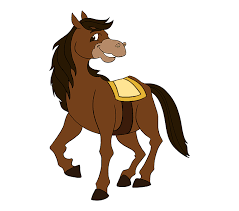 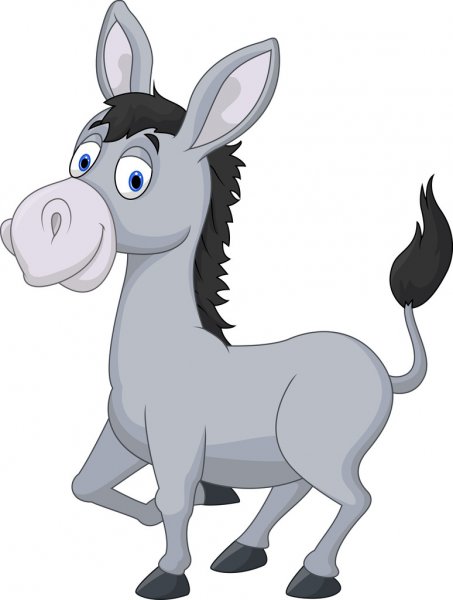 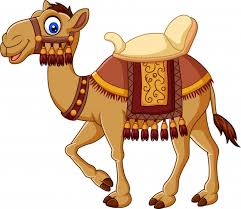 Wir lesen den Text
Die Kuh, das Schaf, das Pferd und das Kamel geben Fleisch
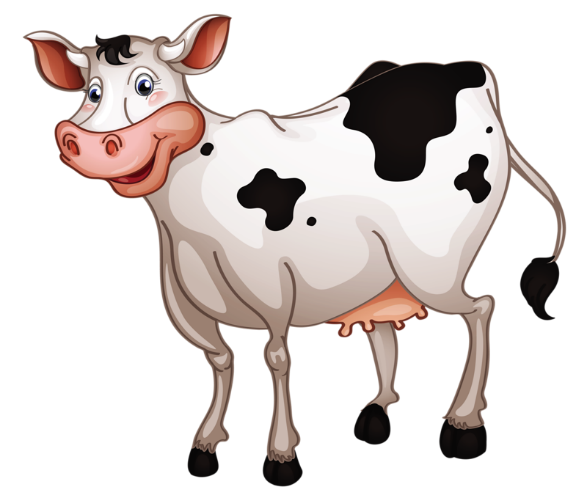 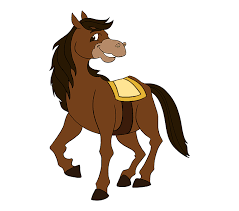 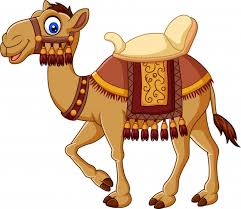 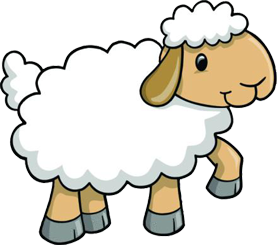 Wir lesen den Text
Die Kuh und die  Ziege geben Milch.
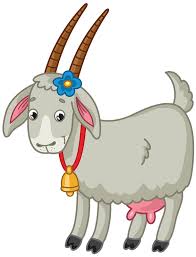 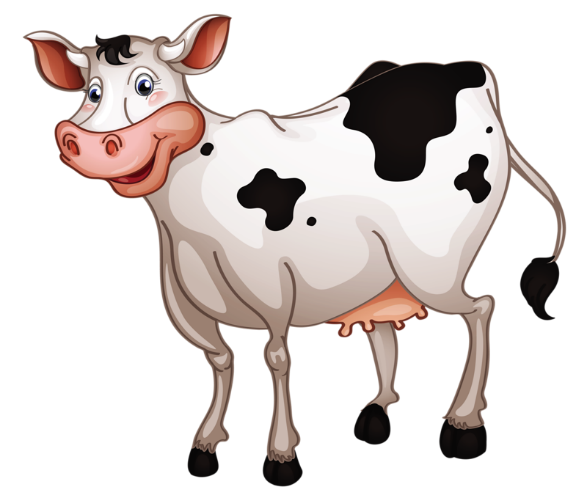 Wir lesen den Text
Das Schaf, die  Ziege und das Kamel geben Wolle.
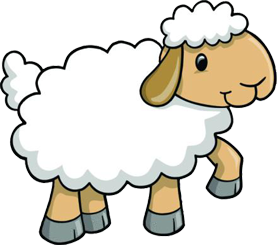 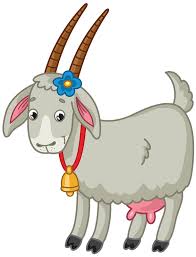 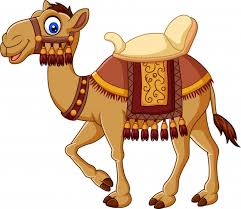 Wir stellen Fragen zum Text
Was macht der Hund?
Der Hund bewacht das Haus.
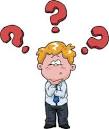 Was macht die Katze?
Die Katze fängt die Mäuse.
Wem helfen das Pferd, der Esel und das Kamel?
Das Pferd, das Kamel und der Esel helfen dem Menschen bei der Arbeit.
Wir stellen Fragen zum Text
Was geben uns die Kuh und die Ziege?
Die Kuh und die  Ziege geben Milch.
Was geben uns das Schaf und die Ziege?
Das Schaf und die  Ziege geben Wolle.
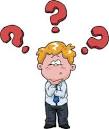 Was machen die Haustiere?
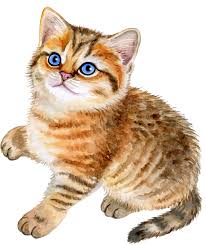 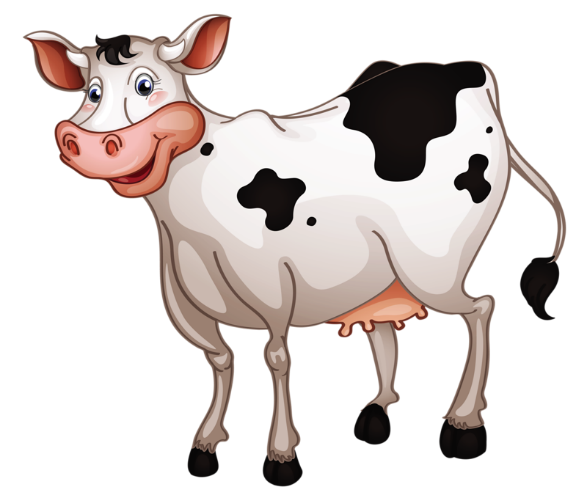 bellen
meckern
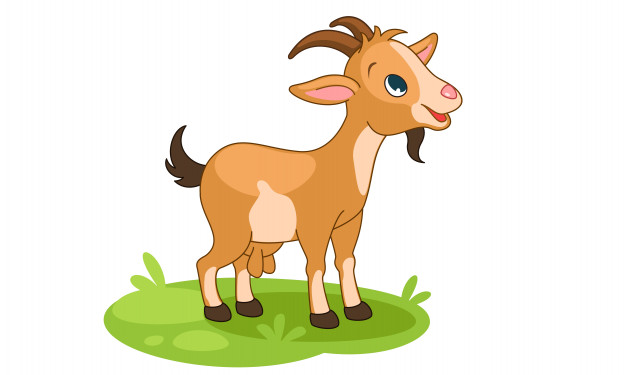 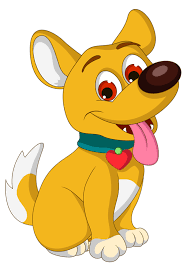 muhen
miauen
Das Lied
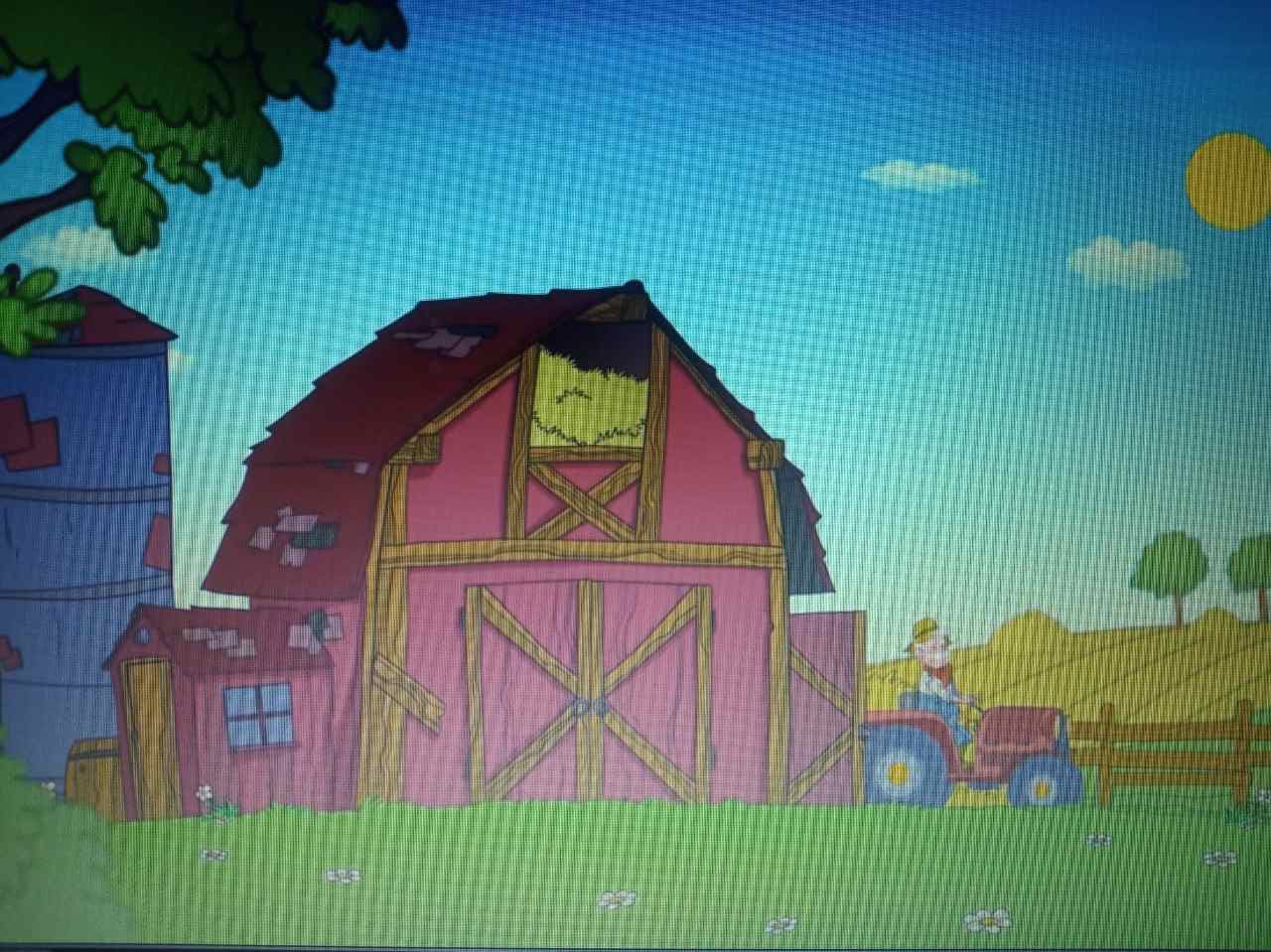 Selbständige Arbeit
Übung 2 Seite 126 : 
  Lernen Sie das Gedicht auswendig!
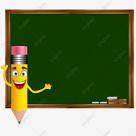 Ende der Stunde
Unsere Stunde ist zu Ende
Danke für Aufmerksamkeit!
Auf Wiedersehen!
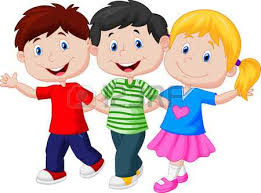